УТВЕРЖДЕНО СОВЕТОМ протокол от 12 февраля 2015 № 65 изменения и дополнения: протокол           от 09 апреля 2015 г. № 67, протокол от 18 мая 2015 г. № 68, протокол от 12 января 2017 г. № 92
ПОЛОЖЕНИЕ О НАГРАДАХ Ассоциации «Национальное объединение строителей»
Награды Ассоциации учреждаются решением Совета Ассоциации. 
Награды Ассоциации являются формой поощрения за заслуги и достижения в строительной отрасли, а также за вклад в развитие института саморегулирования в области строительства.
К наградам Ассоциации относятся: 
Почетная грамота Ассоциации «Национальное объединение строителей»; 
Медаль Ассоциации «Национальное объединение строителей»                           «За заслуги»; 
Почетный знак Ассоциации «Национальное объединение строителей» «За вклад в развитие строительной отрасли»; 
Почетный знак Ассоциации «Национальное объединение строителей» «За профессионализм и деловую репутацию»; 
Нагрудный знак к званию Ассоциации «Национальное объединение строителей» «Лучший по профессии»; 
Нагрудный знак к званию Ассоциации «Национальное объединение строителей» «Лучший инженер»; 
Благодарность Президента Ассоциации «Национальное объединение строителей»; 
Нагрудный знак «За Заслуги» саморегулирования в строительстве Национального объединения строителей.
Нагрудный знак                                                       «За заслуги» саморегулирования в строительстве
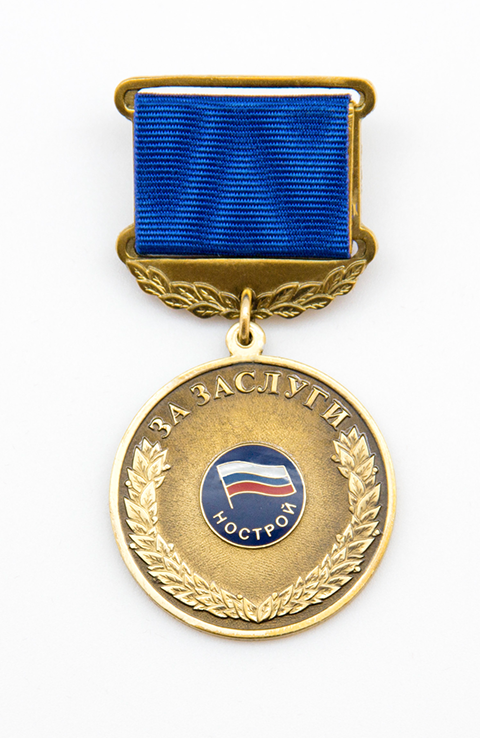 Решение Совета Национального объединения строителей  от 25.05.2012,                      протокол № 29
УТВЕРЖДЕНО решением Совета Национального объединения строителей, от 25 мая 2012 г., протокол № 9 (с изменениями от 18 ноября 2014 г., протокол № 61)
ПОЛОЖЕНИЕ О НАГРУДНОМ ЗНАКЕ «ЗА ЗАСЛУГИ» САМОРЕГУЛИРОВАНИЯ В СТРОИТЕЛЬСТВЕ НАЦИОНАЛЬНОГО ОБЪЕДИНЕНИЯ СТРОИТЕЛЕЙ
1. Нагрудный знак «За Заслуги» саморегулирования в строительстве Национального объединения строителей (далее – Нагрудный знак) является высшей Наградой Национального объединения строителей Российской Федерации. 2. Нагрудным знаком награждаются руководители                и специалисты строительных организаций, саморегулируемых организаций                     в области строительства, иных некоммерческих объединений в области строительства, научные деятели в области строительства, государственные                    и муниципальные служащие, работники государственных и муниципальных организаций, аппаратов Национальных объединений в области строительства, внесшие значительный вклад в развитие саморегулирования в строительной отрасли Российской Федерации и работающие в саморегулировании в сфере строительства не менее трех лет, и, как правило, ранее награжденные Почетной грамотой Национального объединения строителей.
Почетный знак «За вклад в развитие строительной отрасли»
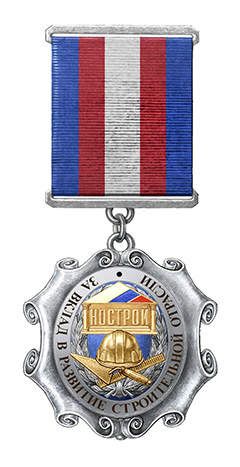 Решение Совета Ассоциации «Национальное объединение строителей» от 12.02.2015, протокол № 65 Зарегистрирован                                                               в Геральдическом совете при Президенте Российской Федерации  № B72-2-236/1002
Почетный знак Ассоциации «Национальное объединение строителей» «За вклад в развитие строительной отрасли» (далее - Почетный знак) является высшей наградой Ассоциации «Национальное объединение строителей».
Почетным знаком награждаются работники строительных организаций, специалисты саморегулируемых организаций, научные деятели в области строительства, государственные и муниципальные служащие, иные физические лица, юридические лица и индивидуальные предприниматели: 
за многолетний безупречный труд, высокие профессиональные достижения; за значительный вклад в развитие строительной отрасли; 
за большой личный вклад в развитие строительной отрасли; за плодотворную и творческую работу при выполнении обязательств перед заказчиками; 
за достижение высоких производственно-экономических показателей в работе; за существенный вклад в строительство значимых народно-хозяйственных и социальных объектов в Российской Федерации; 
за успехи в строительстве; за разработку, внедрение, освоение современных инновационных технологий и материалов в строительной отрасли; 
за разработку и внедрение прогрессивных проектов и технологий; 
за использование новых индустриальных конструкций и строительных материалов; 
за достижение высокой эффективности производства, качества строительно-монтажных работ; 
за личный вклад в подготовку, переподготовку и повышение квалификации специалистов для предприятий строительного комплекса.
Медаль «За заслуги»
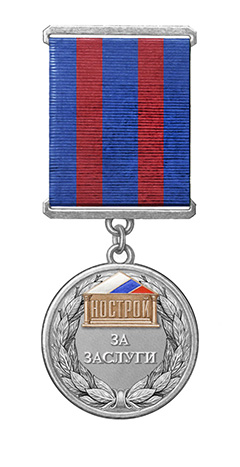 Решение Совета Ассоциации «Национальное объединение строителей» от 12.02.2015,    протокол № 65
  Зарегистрирован в Геральдическом совете при Президенте Российской Федерации  № B72-2-236/1001
Медалью Ассоциации «Национальное объединение строителей» «За заслуги» (далее - Медаль) награждаются работники строительных организаций, специалисты саморегулируемых организаций, научные деятели в области строительства, государственные и муниципальные служащие, иные физические лица, юридические лица и индивидуальные предприниматели: 
за значительные заслуги в развитии института саморегулирования в строительной отрасли; 
за заслуги и достижения в профессиональной и трудовой деятельности, за эффективный и добросовестный труд; 
за большой вклад в развитие строительного комплекса; 
за заслуги в подготовке высококвалифицированных кадров для строительной отрасли; 
за использование передовых форм, методов организации производства, индустриальных конструкций и конкурентоспособных строительных материалов, дающих значительный экономический эффект. 
2. Вместе с Медалью награжденному вручается удостоверение установленного образца. 
3. Медалью награждаются физические лица, юридические лица, индивидуальные предприниматели, имеющие стаж работы в строительной отрасли либо в области саморегулирования в строительстве не менее пяти лет. 
4. Медалью награждаются лица, как правило, ранее награжденные Почетной грамотой Ассоциации «Национальное объединение строителей». 
5. Повторное награждение Медалью за новые заслуги может производиться                     не ранее чем через три года после предыдущего награждения.
Нагрудный знак  к званию  «Лучший по профессии»
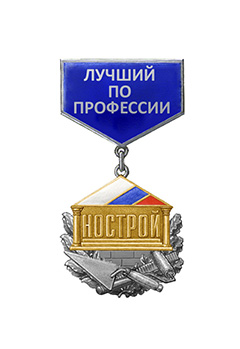 Решение Совета Ассоциации «Национальное объединение строителей»   от 12.02.2015, протокол № 65   Зарегистрирован в Геральдическом совете при Президенте Российской Федерации № B72-2-236/1004
Звание Ассоциации «Национальное объединение строителей» «Лучший по профессии» является формой признания заслуг и поощрения работников строительных организаций. 
2. Звание Ассоциации «Национальное объединение строителей» «Лучший по профессии» присваивается работникам: 
за высокие достижения в профессиональной деятельности; 
- за новаторство, внедрение новых методик, разработок, технологий, научные открытия; 
- за высокую личную культуру, популярность, авторитет в трудовом коллективе, известность в строительной отрасли; 
3. Звание Ассоциации «Национальное объединение строителей» «Лучший по профессии» присваивается работникам, имеющим стаж работы в строительной отрасли не менее 10 лет, а также работникам строительных организаций, ставшим победителями Национального конкурса профессионального мастерства «Строймастер». 
4. Основанием для присвоения звания Ассоциации «Национальное объединение строителей» «Лучший по профессии» работникам, ставшим победителями Национального конкурса профессионального мастерства «Строймастер», является решение Оргкомитета конкурса об утверждении списков победителей третьего этапа Конкурса. 
5. Лицам, удостоенным звания Ассоциации «Национальное объединение строителей» «Лучший по профессии», вручается нагрудный знак к этому званию. 6. Повторно награждение нагрудным знаком не производится.
Нагрудный знак к званию «Лучший инженер»
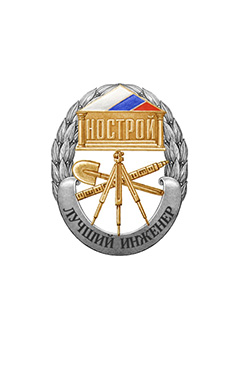 Решение Совета Ассоциации «Национальное объединение строителей»   от 12.02.2015, протокол № 65   Зарегистрирован в Геральдическом совете при Президенте Российской Федерации № B72-2-236/1005
1. Звание Ассоциации «Национальное объединение строителей» «Лучший инженер» присваивается высококвалифицированным специалистам, имеющим высшее техническое образование, занятым инженерной деятельностью в строительных организациях, добившимся существенных профессиональных результатов в повышении производительности труда, внедрении в производство новейших достижений науки и техники, внедрении изобретений и рационализаторских предложений. 
2. Лицам, удостоенным звания Ассоциации «Национальное объединение строителей» «Лучший инженер», вручается нагрудный знак к этому званию «Лучший инженер». 
3. Звание Ассоциации «Национальное объединение строителей» «Лучший инженер» присваивается работникам, имеющим стаж работы в строительных организациях не менее десяти лет. 
4. Повторно награждение нагрудным знаком не производится.
Почетный знак  «За профессионализм и деловую репутацию»
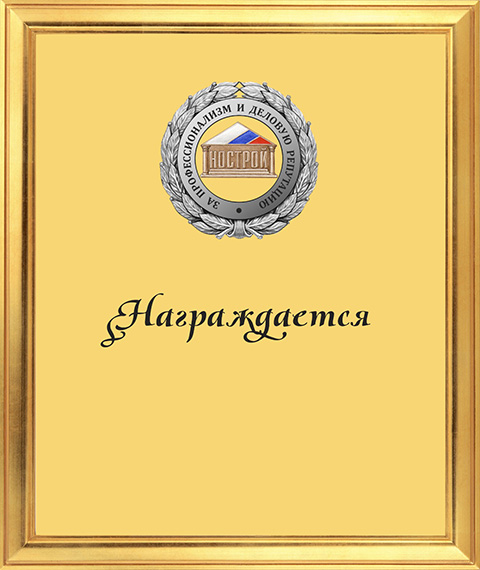 Решение Совета Ассоциации «Национальное объединение строителей»   от 12.02.2015,                           протокол № 65 
  Зарегистрирован                                в Геральдическом совете при Президенте Российской Федерации № B72-2-236/1003
1. Почетным знаком Ассоциации «Национальное объединение строителей» «За профессионализм и деловую репутацию» (далее – Почетный знак) награждаются работники строительных организаций, специалисты саморегулируемых организаций, научные деятели в области строительства, государственные и муниципальные служащие, иные физические лица, юридические лица и индивидуальные предприниматели:                                                                                              -   за высокие профессиональные достижения; 
за безупречную деловую репутацию; 
за достижение высоких производственно-экономических показателей в работе; 
за лидирующую позицию на рынке строительных услуг; 
за многолетний плодотворный труд и успехи, достигнутые                            в строительной отрасли. 
2. Повторное награждение Почетным знаком                                    «За профессионализм и деловую репутацию»                          не производится.
Благодарность Президента
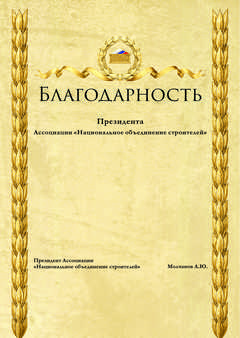 Решение Совета Ассоциации «Национальное объединение строителей»   от 12.02.2015, 
            протокол № 65.               Зарегистрирован                                        в Геральдическом совете при Президенте Российской Федерации № B72-2-236/1006
Благодарность Президента Ассоциации «Национальное объединение строителей» (далее – Благодарность) является формой поощрения: 
за многолетнюю и плодотворную работу; 
за добросовестное исполнение должностных обязанностей; 
за участие в выполнении работ особой сложности и исполнение отдельных заданий на высоком профессиональном уровне; 
за активную и действенную помощь в проведении мероприятий, организуемых Ассоциацией; 
за иные личные заслуги и достижения. 
2. Благодарность может объявляться также по случаю профессиональных праздников и юбилейных дат. 
3. Благодарность может объявляться работникам строительных организаций, специалистам саморегулируемых организаций, научным деятелям в области строительства, государственным и муниципальным служащим, иным физическим лицам, юридическим лицам и индивидуальным предпринимателям. 
4. Повторное объявление Благодарности допускается за новые заслуги, но не ранее чем через год после предыдущего объявления.
Почетная грамота
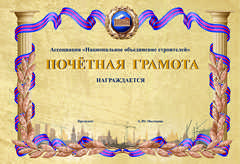 Решение Совета Ассоциации «Национальное объединение строителей»   от 12.02.2015,                            протокол № 65.  Зарегистрирован в Геральдическом совете при Президенте Российской Федерации № B72-2-236/1007
Почетной грамотой Ассоциации «Национальное объединение строителей» (далее – Почетная грамота) награждаются работники строительных организаций, специалисты саморегулируемых организаций, научные деятели в области строительства, государственные и муниципальные служащие, иные физические лица, юридические лица и индивидуальные предприниматели:
- за достигнутые успехи в работе; 
- за высокое профессиональное мастерство и безупречный труд; 
- за оказание содействия и помощи Ассоциации в выполнении уставных целей и приоритетных направлений; 
- за вклад в развитие института саморегулирования в строительной сфере; 
- за личный вклад в подготовку, переподготовку и повышение квалификации специалистов для предприятий строительного комплекса, и иные профессиональные достижения. 
2. Почетной грамотой награждаются физические лица, юридические лица, индивидуальные предприниматели, имеющие стаж работы в строительной отрасли либо в области саморегулирования в строительстве не менее трех лет. 
3. Повторное награждение Почетной грамотой может производиться не ранее чем через два года после предыдущего награждения.